CSE 428Semantic Web TopicsIntroduction
Jeff Heflin
Lehigh University
The Semantic Web
“Semantic” + “Web”
Semantic: "of or relating to meaning in language"  (Def. Webster’s)
Web: The World Wide Web
Official Definition
The Semantic Web is not a separate Web but an extension of the current one, in which information is given well-defined meaning, better enabling computers and people to work in cooperation. (Berners-Lee et al., Scientific American, May 2001)
Why Study Semantic Web?
Open source Semantic Web tools
from IBM, Hewlett-Packard, Nokia, etc.
Commercial software vendors
Oracle 11g RDBMS supports RDF and much of OWL
Adobe’s products use RDF to provide metadata for documents, photos
Semantic Web specific companies: TopQuadrant, Aduna Software, etc.
>400 million Semantic Web documents (as of  October 2011)
Yahoo SearchMonkey uses RDF to present richer search results
Google now indexes RDFa (a means for embedding RDF in web pages)
Semantic Web enabled sites
Data.gov: much of U.S. government’s open data is available in RDF
Newsweek: annotates articles with RDFa 
BBC Music: exports RDF playlists, RDF for all artists
Harper’s Magazine: connects articles to events on a timeline
DBPedia: a Semantic Web version of Wikipedia
BestBuy publishes product and store information in RDF
[Speaker Notes: 65 million figure comes from Sindice – includes microformats
Oct. 2009: Google finds 463,000 RDF, 30,000 OWL, 51,000 XML with RDF keyword
System Integration costs source: Semantic Technology Conference materials

Other companies:
 Boeing: integrate work of partners involved in airplane design
 Chevron: manage the life cycle of power plants and oil refineries
 British Telecom: online service to help vendors work together
 Harper’s Magazine: web site that connects articles to events on a timeline]
Linked Data
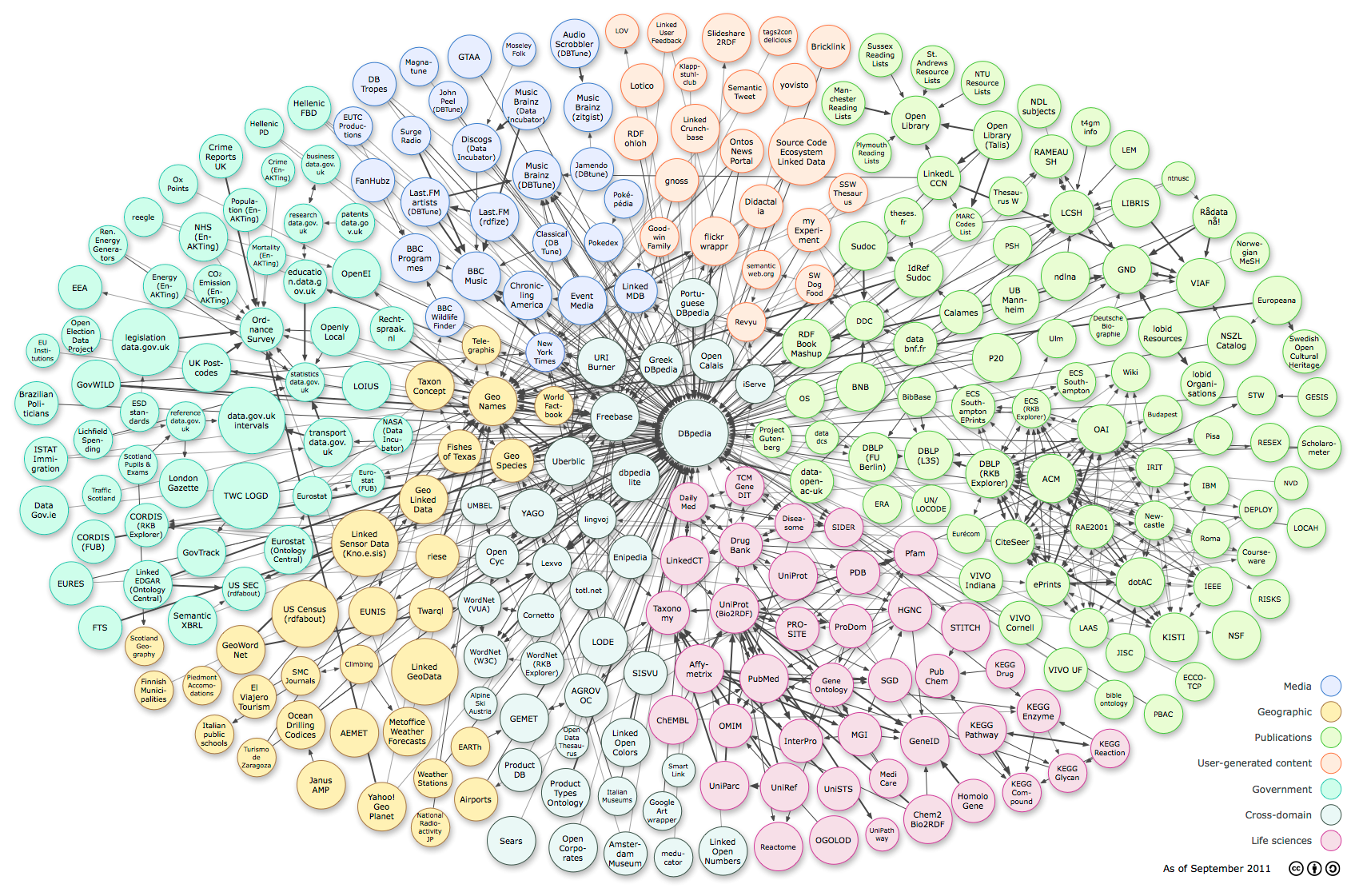 > 58 billion triples of data in over >400 data sets
[Speaker Notes: Stats taken from stats.lod2.eu on 8/25/14]
Semantic Web Standards
World Wide Web Consortium (W3C) Recommendations
RDF(S) (1999, revised 2004)
essentially semantic networks with URIs
XML serialization syntax
OWL (2004)
Web Ontology Language
extends RDF with more semantic primitives
based on description logics (DLs)
has a model theoretic semantics
rdfs:Class
rdf:Property
<owl:Class rdf:ID=”Band”>   <rdfs:subClassOf>      <owl:Restriction>         <owl:onProperty rdf:resource=”#hasMember” />         <owl:allValuesFrom rdf:resource=”#Musician” />      </owl:Restriction>   </rdfs:subClassOf></owl:Class> 

A Band is a subset of the groups which only have Musicians as members
rdf:type
rdf:type
g:Person
rdf:type
rdfs:domain
rdfs:subclassOf
u:Chair
g:name
rdf:type
g:name
John Smith
5 of 30
A Web of Ontologies
S1
S2
commits to
alignment
Dublin Core
Foaf
Region
alignment
alignment
alignment
alignment
Congress
Citeseer
DBLP
commits to
commits to
AIGP
NSF Awards
commits to
S3
S4
S7
commits to
commits to
Low barrier to sharing data
Anyone can propose and share an alignment
Semantics emerge as ontologies are aligned
S5
S6
The End
7 of 30
The Semantic Web
Definition
The Semantic Web is not a separate Web but an extension of the current one, in which information is given well-defined meaning, better enabling computers and people to work in cooperation. (Berners-Lee et al., Scientific American, May 2001)
Ontology
a key component of the Semantic Web
ontologies define the semantics of the terms used in semi-structured web pages
identify context, provide shared definitions
has a formal syntax and unambiguous semantics
inference algorithms can compute what logically follows
8 of 30
URIs and Namespaces
URI
Uniform Resource Identifier
includes URLs
but also anything that you can design an identification scheme for
helps to prevent collision of names
all the “symbols” in RDF are either URIs or Literals
Namespace
a mechanism for abbreviating URIs
by assigning a prefix for a URI fragment
9 of 30
[Speaker Notes: URIs help prevent the same name from being used to denote two different things]
Semantic Web Challenges
The Web is distributed
many sources, varying authority
inconsistency
The Web is dynamic
representational needs may change
The Web is enormous
systems must scale well
The Web is an open-world
10 of 30
Semantic Web Layer Cake
From W3C
(March 2007)
11 of 30